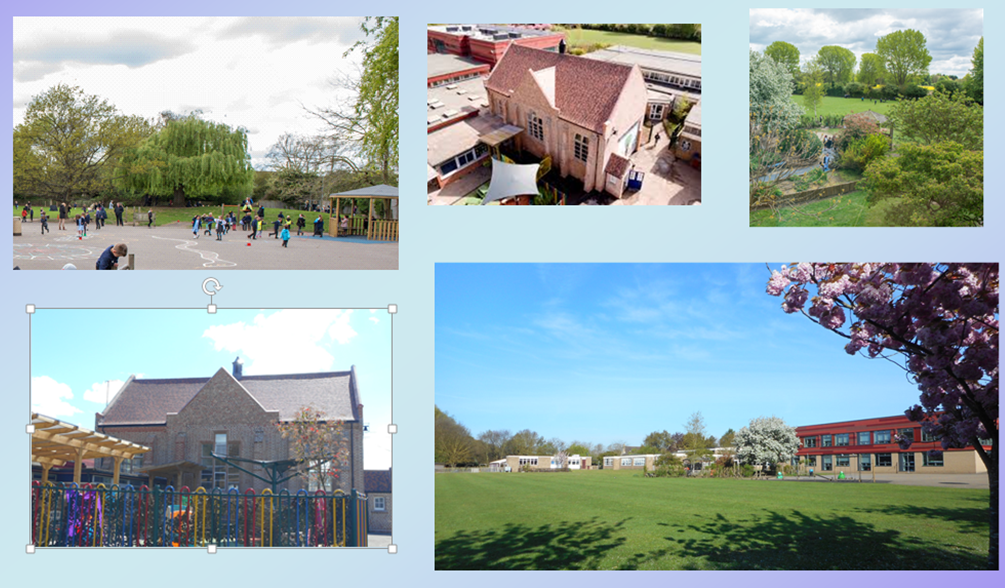 Welcome
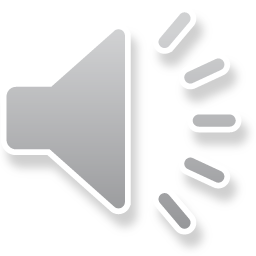 How are you feeling?
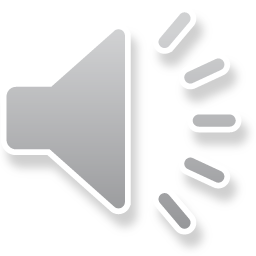 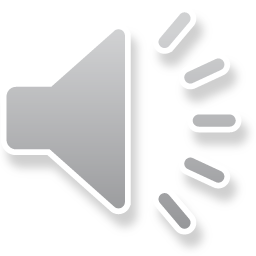 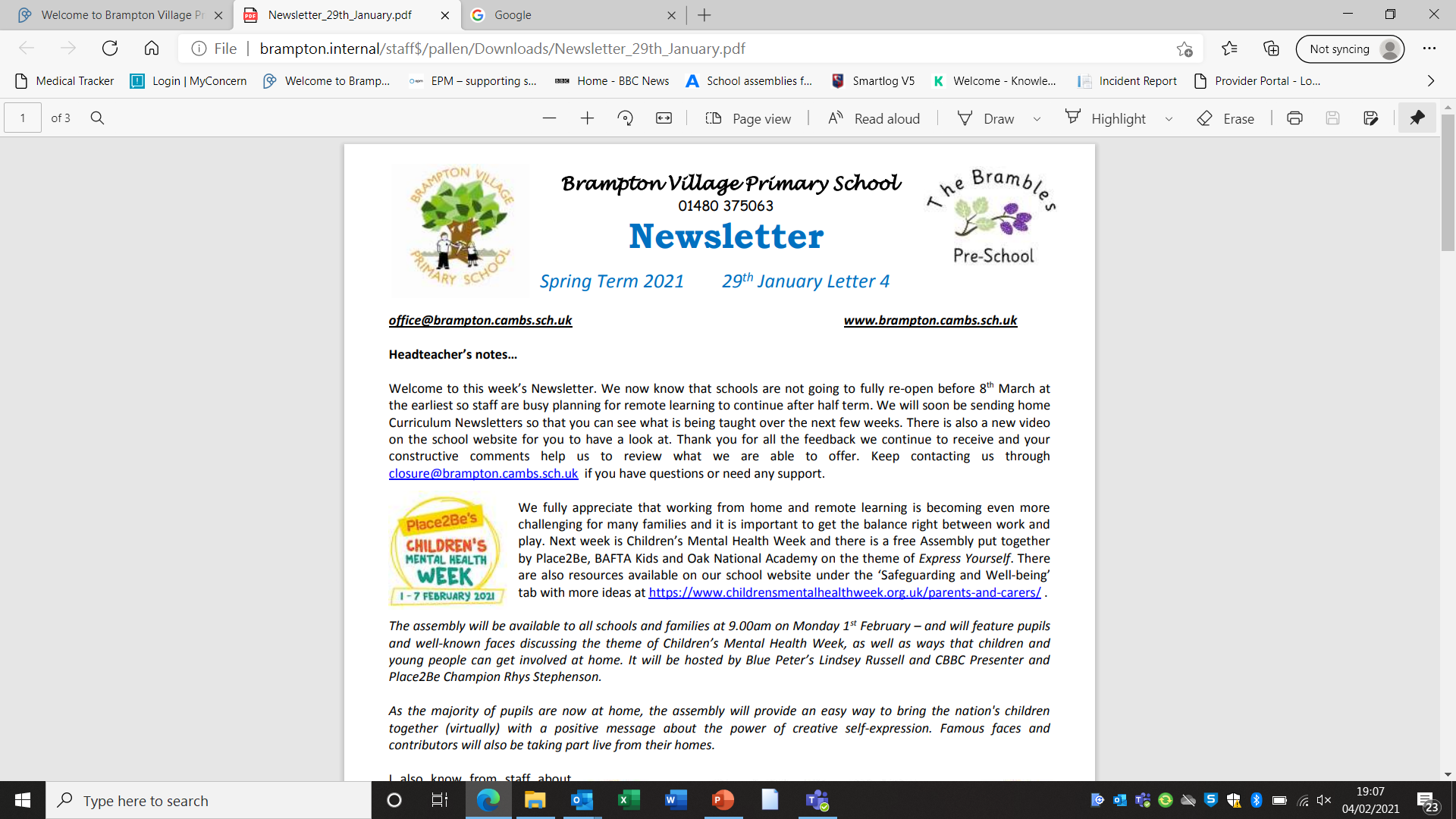 Express Yourself
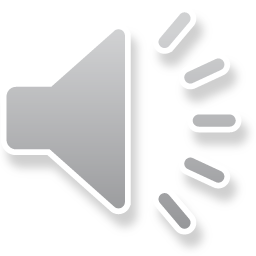 We all have mental health.
Mental health is about our feelings, our thinking, our emotions and our moods.
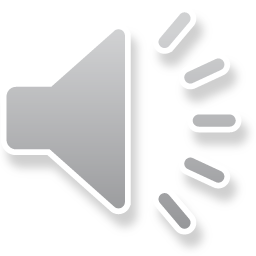 Everybody knows how to look after physical health…
…looking after our mental health is just as important.
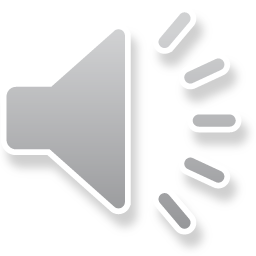 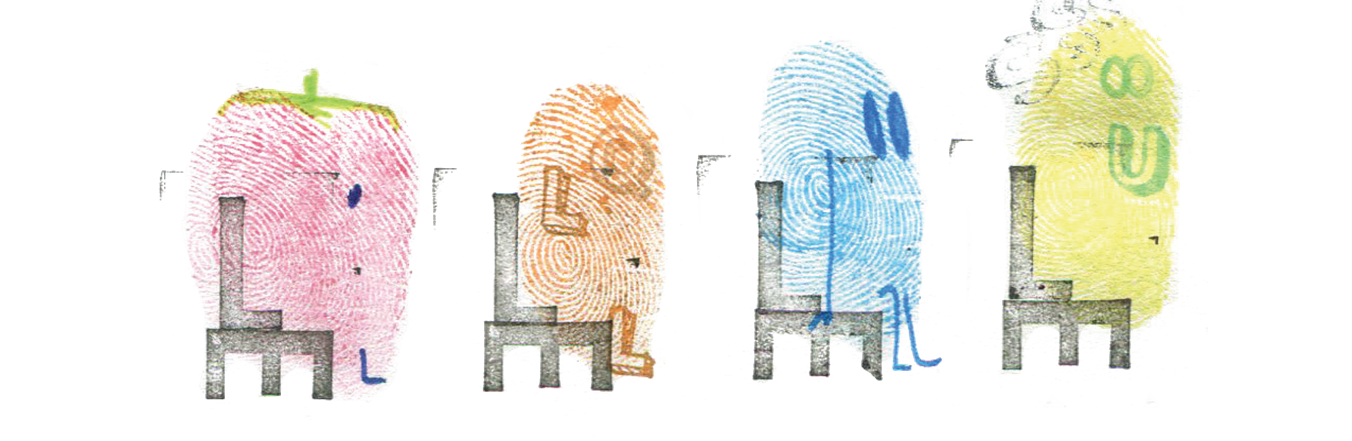 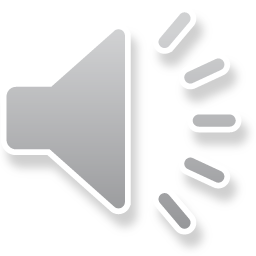 We all have feelings that come and go everyday. These are small feelings.
grumpy
nervous
sad
happy
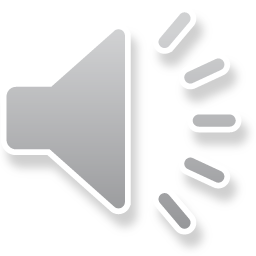 Big feelings are feelings that go on for a very long time and stop us doing what we want in life.
They can affect our mental health.
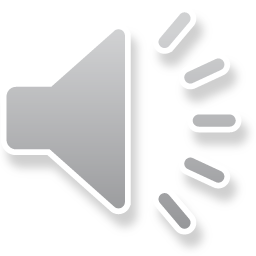 Who can help us?
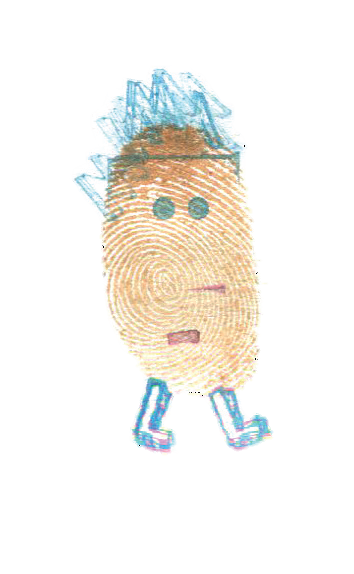 teacher
parents
friend
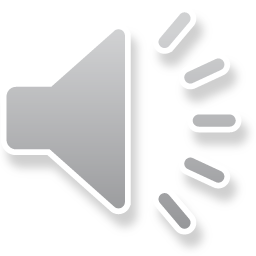 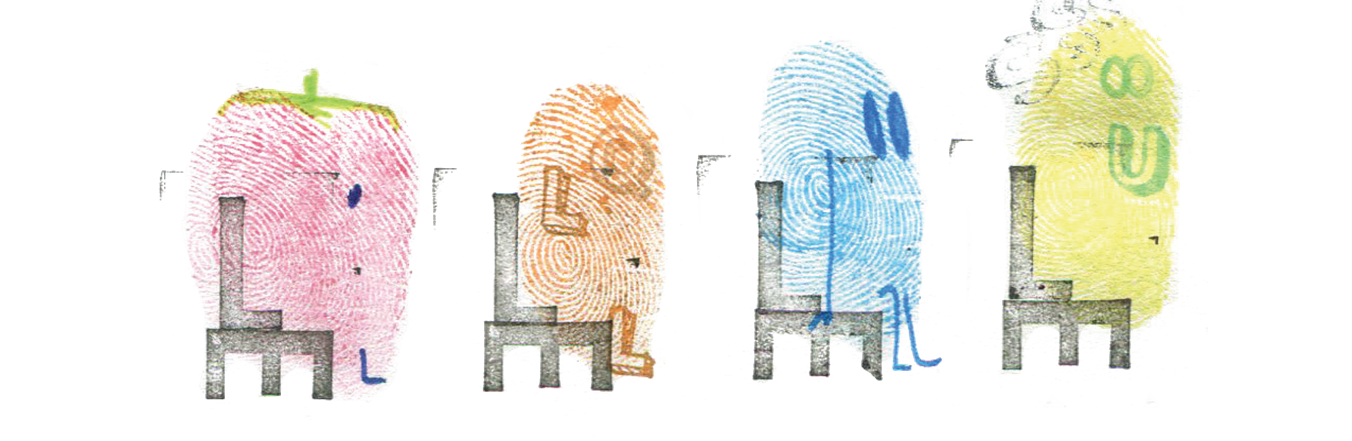 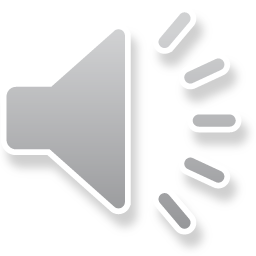 How do you share your feelings?
I’ve got something to say
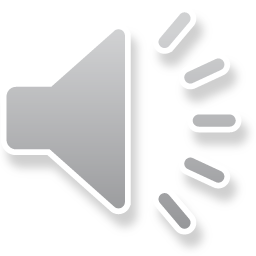 Do you have time to speak about something?
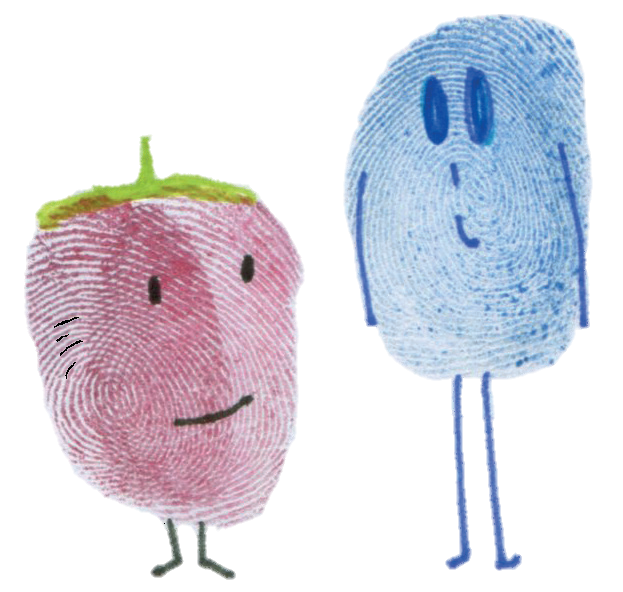 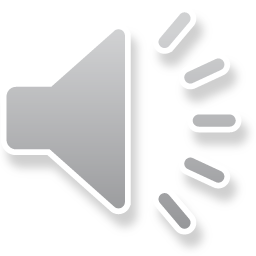 I have something important I would like to talk to you about…
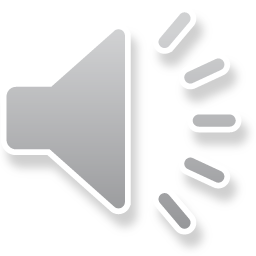 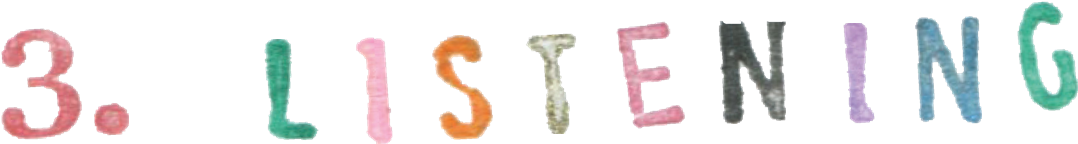 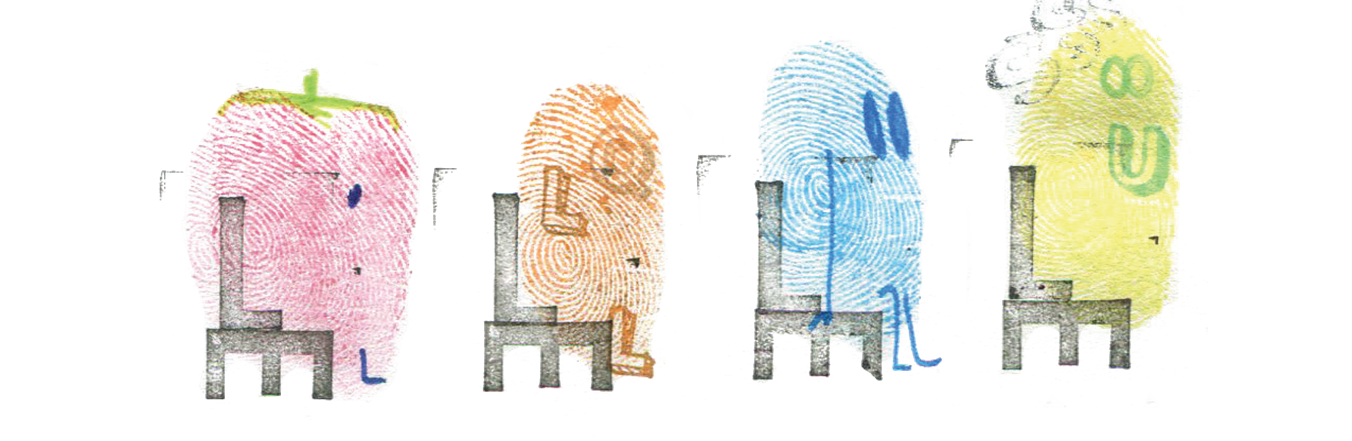 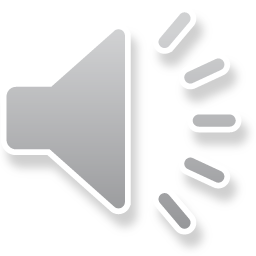 sit side by side
make them feel comfortable
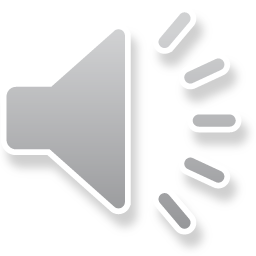 always listen carefully
help them find an adult if necessary
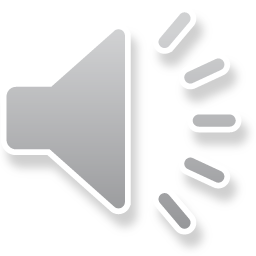 Remember if your feelings are getting too big to cope with on your own and you feel you want to change things…
…talking to someone you trust might really help.
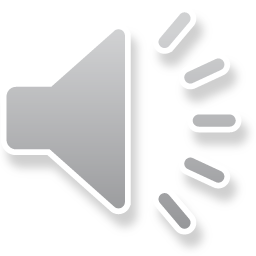 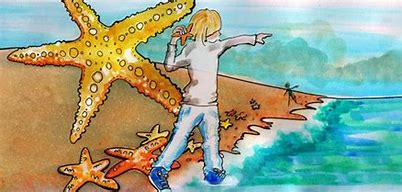 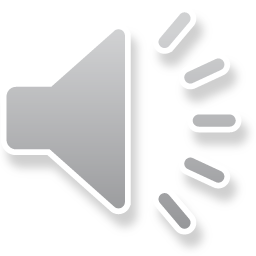 Pause for Thought…
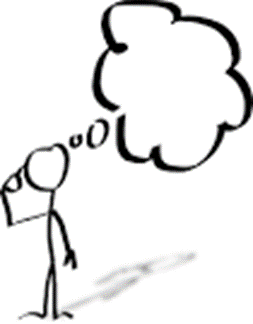 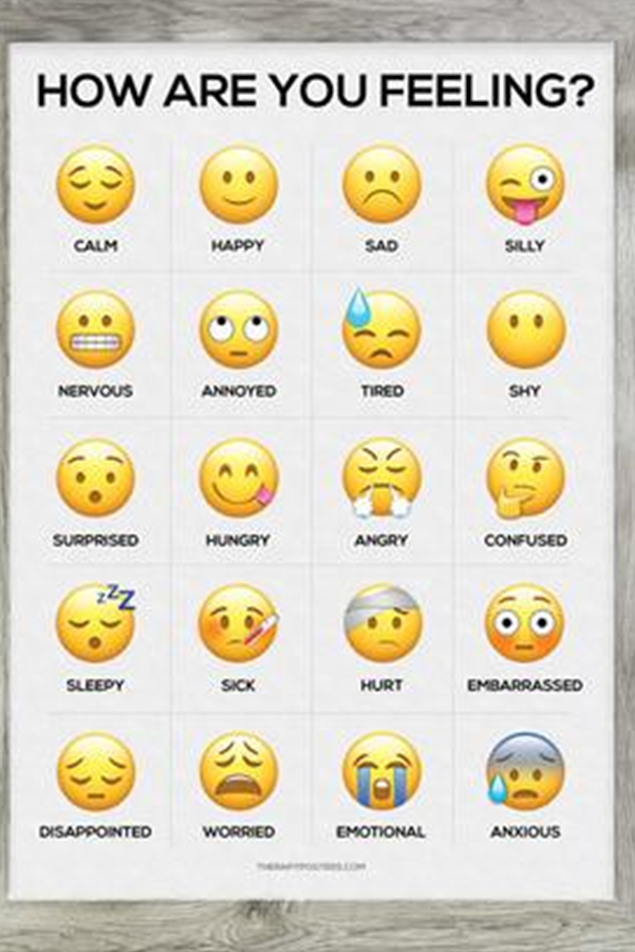 We all feel different things at different times and that is perfectly normal.

It is important to look after both our physical and mental health, and support each other as well.

We can all make a difference to each other. We can help in many ways by talking, listening or doing something to help.

What can you do today?
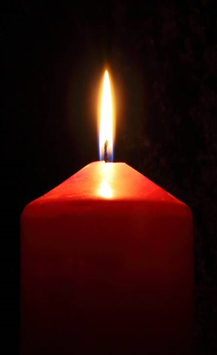 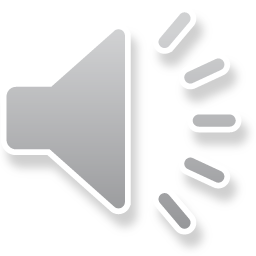 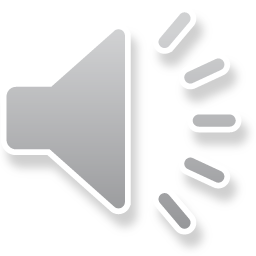 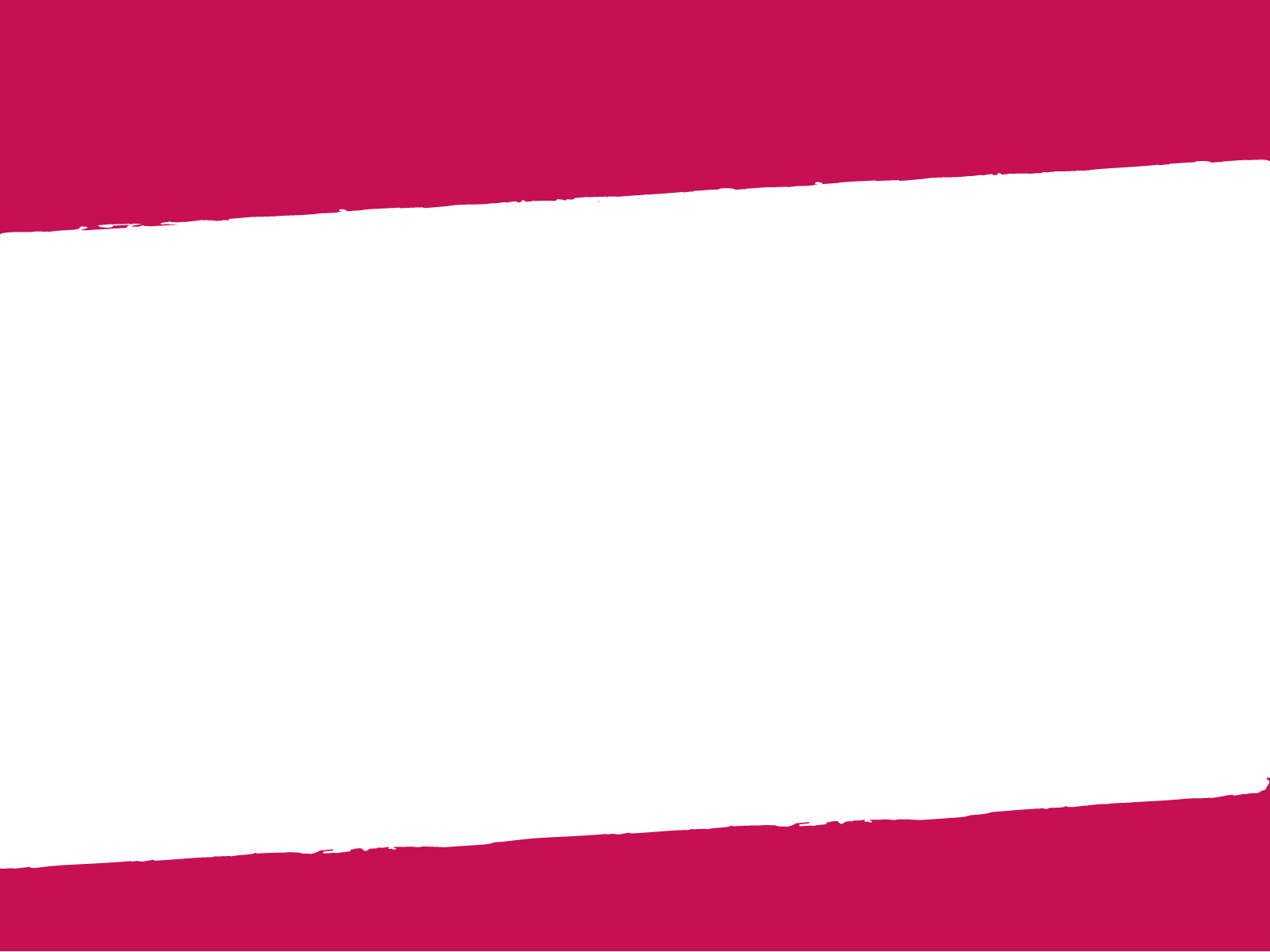 Make a difference today…
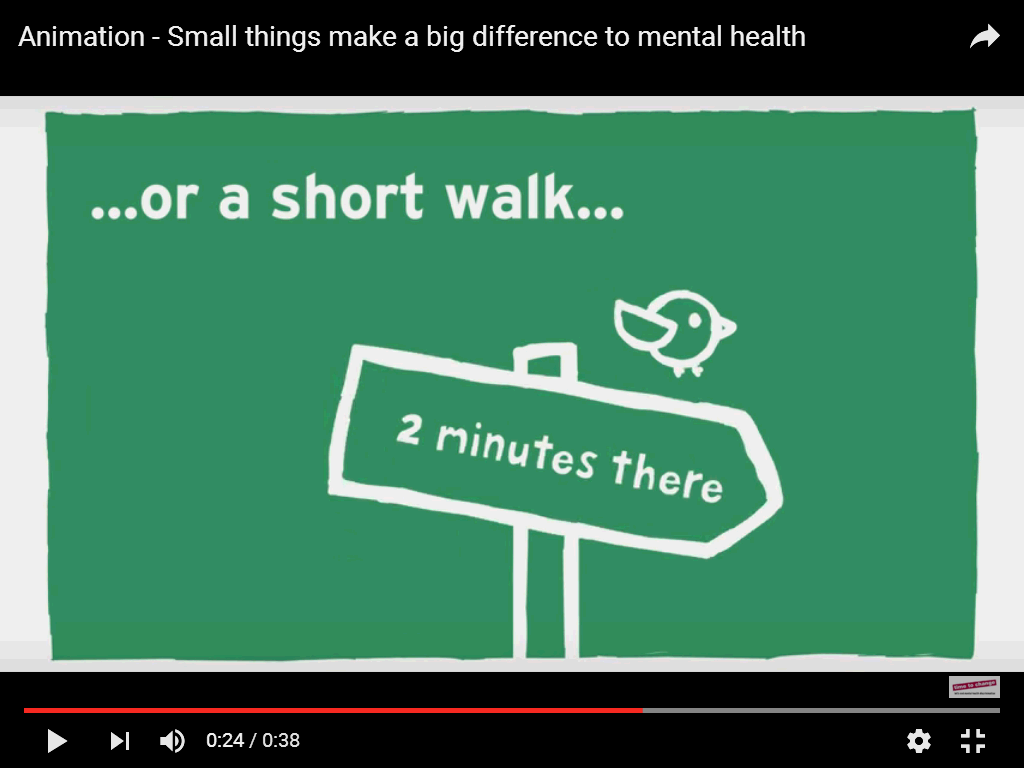 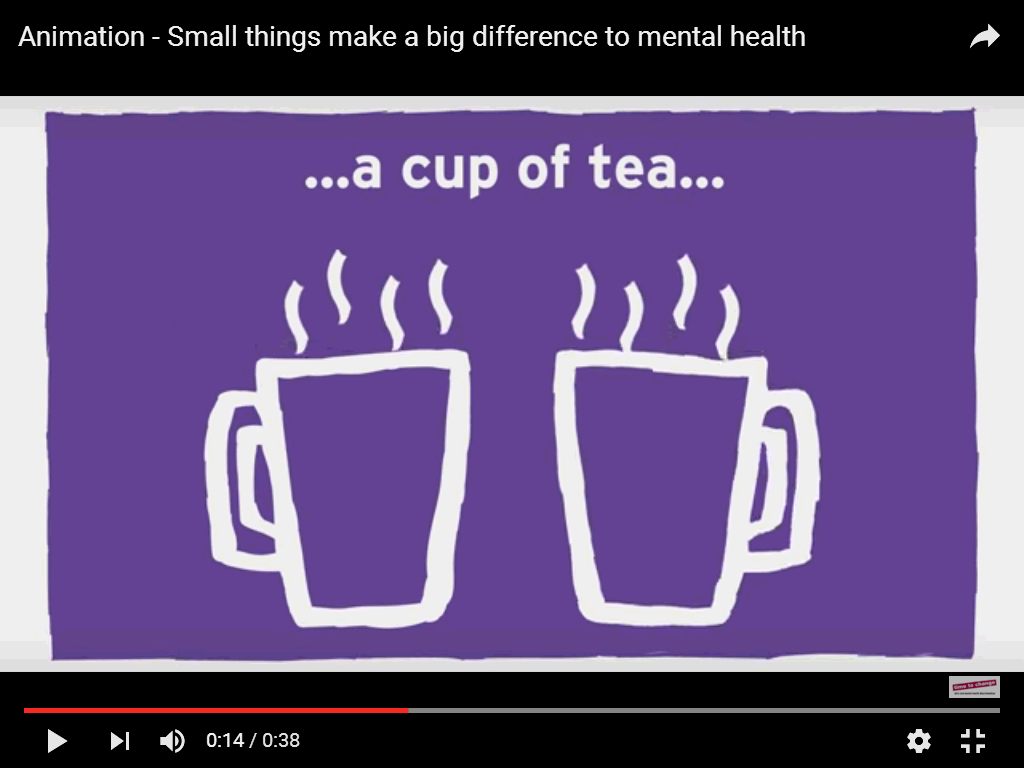 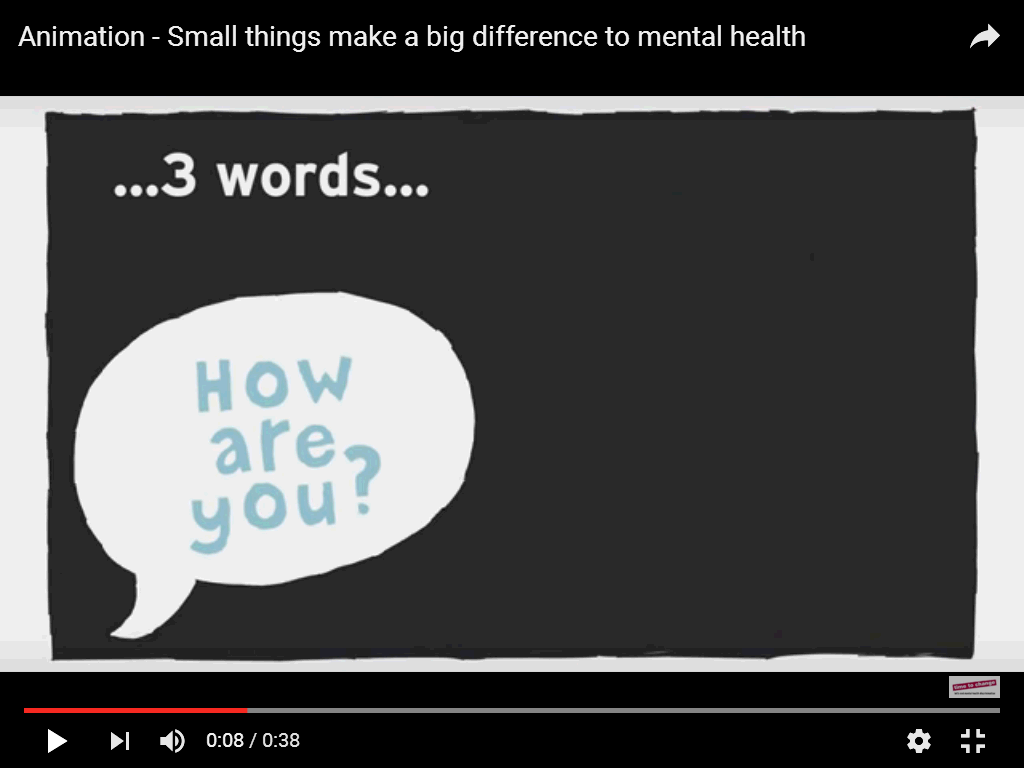 ?
?
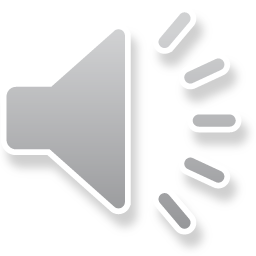 [Speaker Notes: Discuss with the person next to you:

What are 2 small things which might make a big difference to someone going through a tough time?]
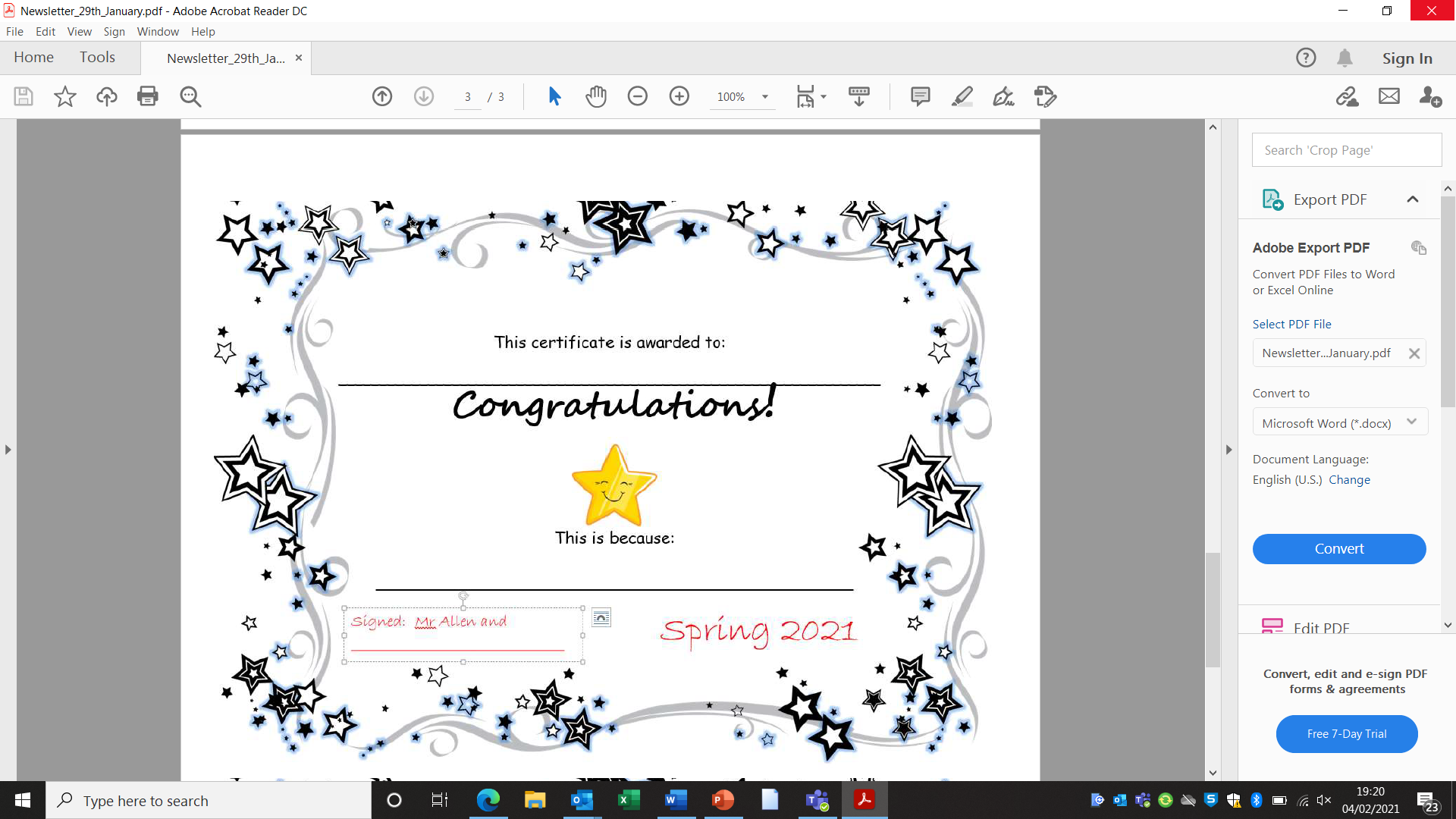 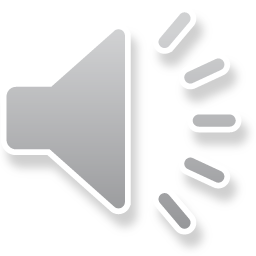